Bài 31: ĐỘNG VẬT
THÂN MỀM
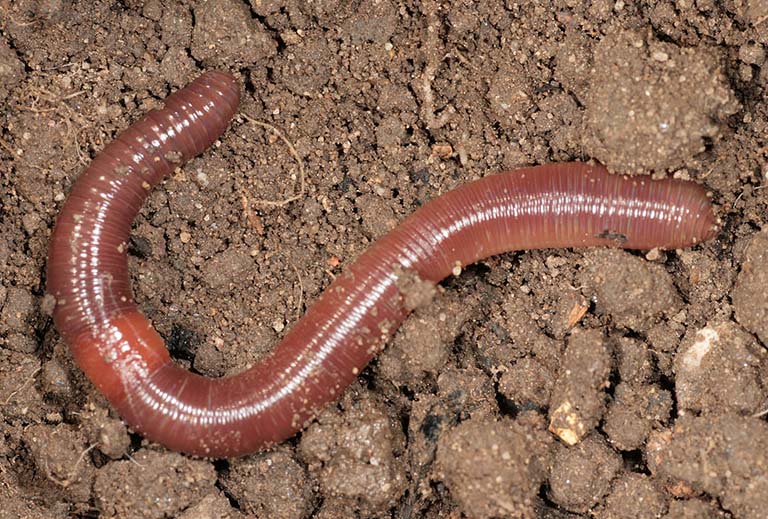 THÂN MỀM
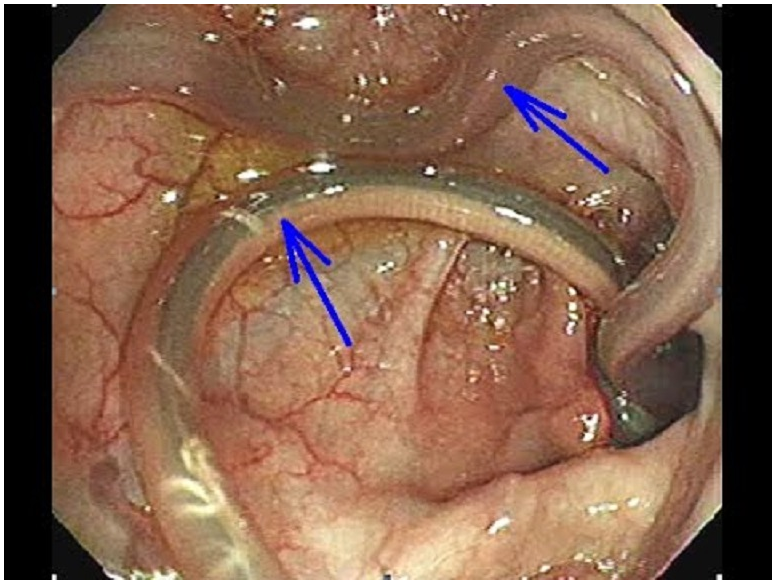 THÂN MỀM
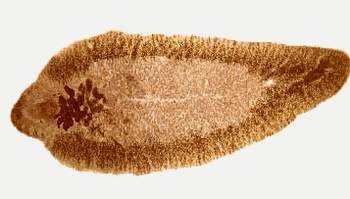 THÂN MỀM
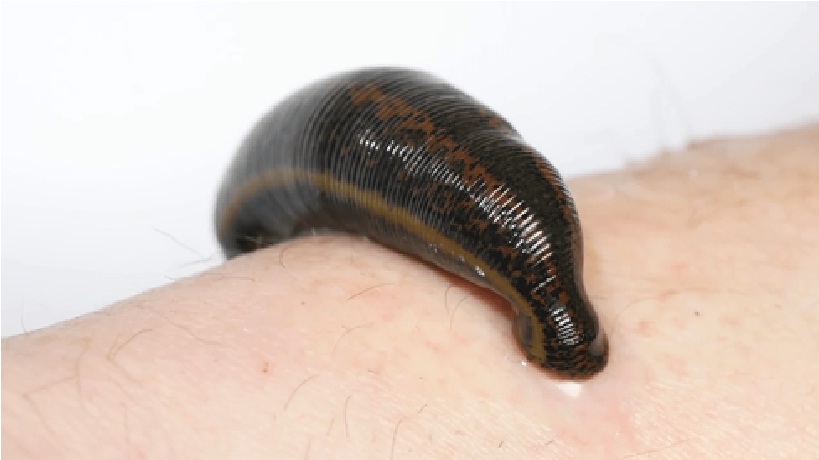 THÂN MỀM
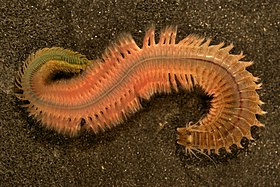 THÂN MỀM
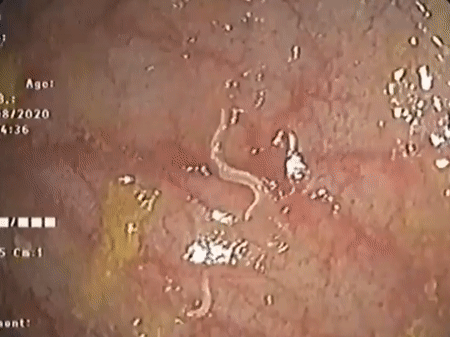